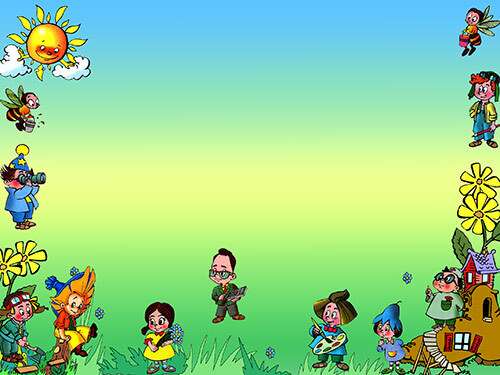 Литературная 
игра  
по произведению Н.Носова
«Приключения Незнайки и его друзей»
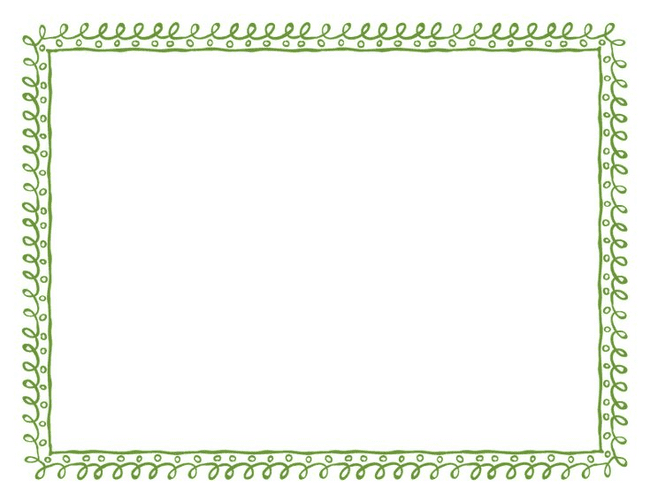 Раунд 1
Коротышки
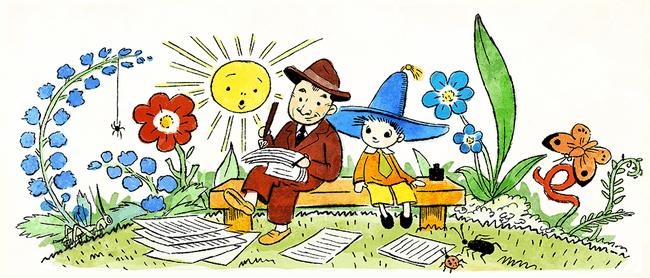 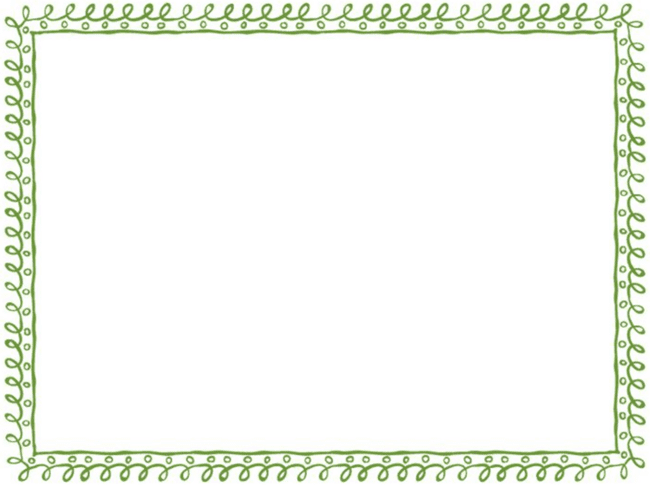 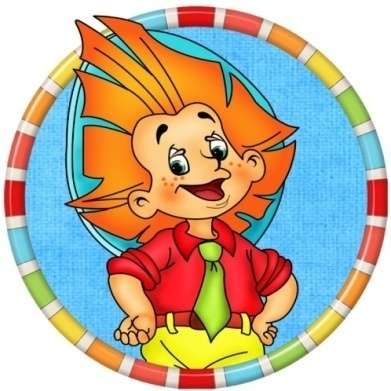 Вопрос 1
Коротышка, который прославился тем, что очень любил газированную воду с сиропом. Он был очень вежливый. Ему нравилось, когда его называли по имени и отчеству. 
Кто это?
А- Газировчик
Б- Сиропчик
В- Колокольчик
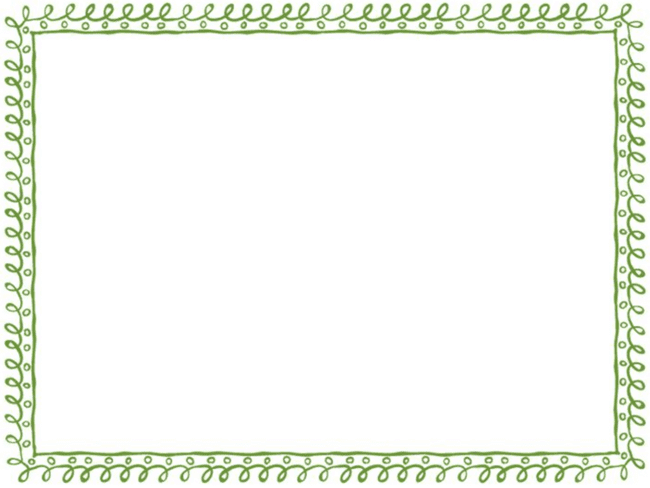 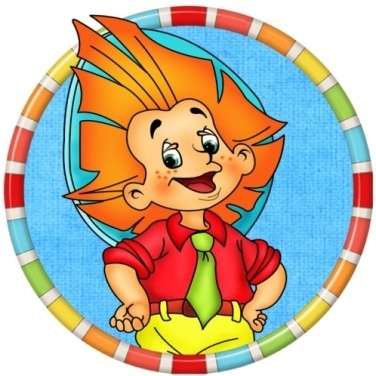 Вопрос 2
Известный доктор, который лечил коротышек от всех болезней. Он всегда ходил в белом халате, а на голове носил белый колпак с кисточкой. 
Кто это?
А- Доктор Таблеткин
Б- Доктор Микстуркин
В- Доктор Пилюлькин
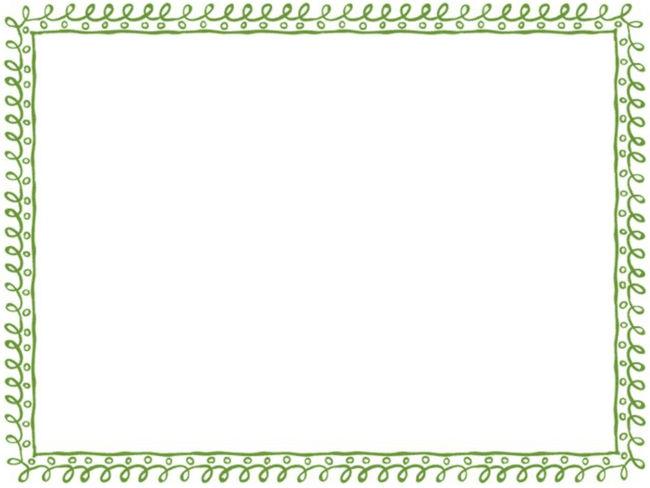 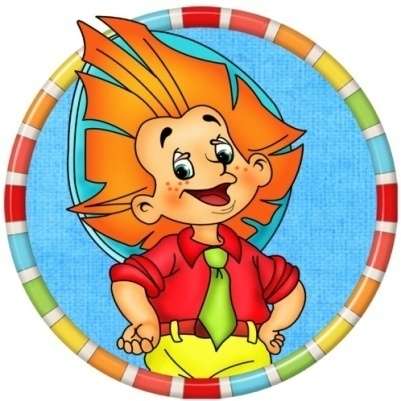 Вопрос 3
Это был знаменитый астроном. Он умел делать из осколков битых бутылок увеличительные стекла. Когда он смотрел в увеличительные стекла на разные предметы, то предметы казались больше. Из нескольких таких увеличительных стекол он сделал большую подзорную трубу, в которую можно было смотреть на Луну и на звезды. 
Кто это?
А-Стекляшкин
Б-Бутылочкин
В-Звездочкин
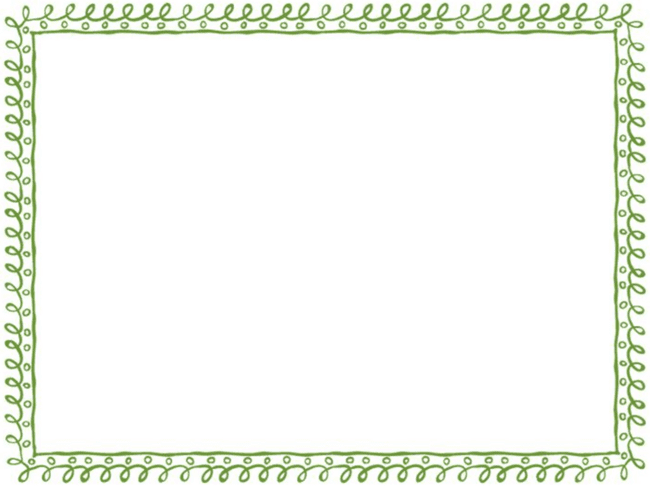 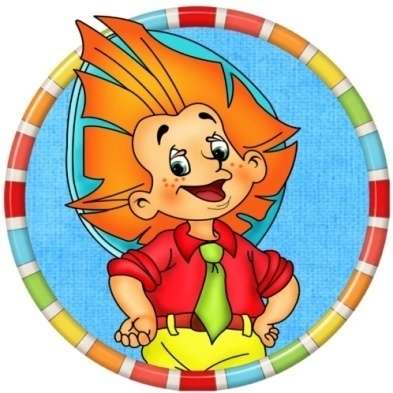 Вопрос 4
Самым главным из них был малыш-коротыш, по имени …... Его так прозвали за то, что он знал очень много. А знал он много потому, что читал разные книги. Эти книги лежали у него и на столе, и под столом, и на кровати, и под кроватью. В его комнате не было такого места, где бы не лежали книги. 
Кто это?
А-Умник
Б-Книжкин
В-Знайка
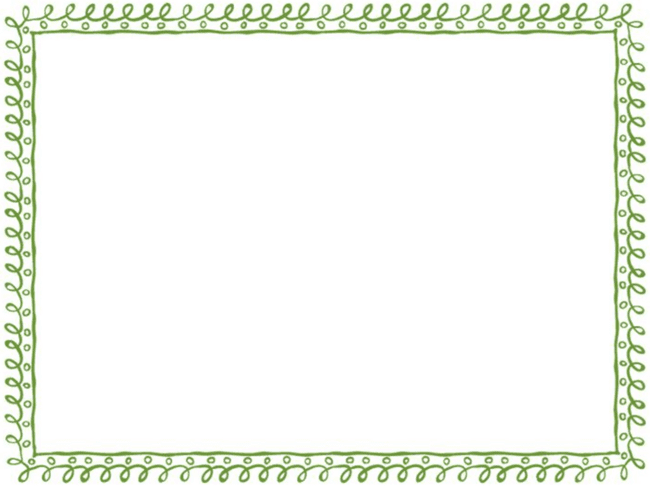 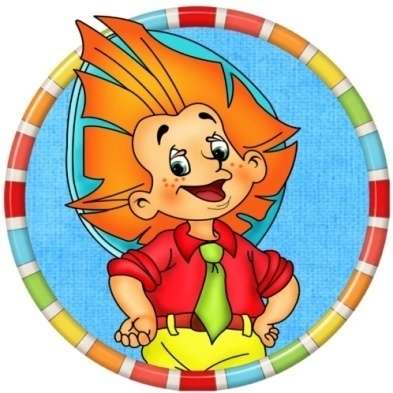 Вопрос 5
Это был замечательный музыкант. У него были разные музыкальные инструменты, и он часто на них играл. 
Кто это?
А-Гусля
Б-Флейтик
В-Нотка
Нужно сдать бланки
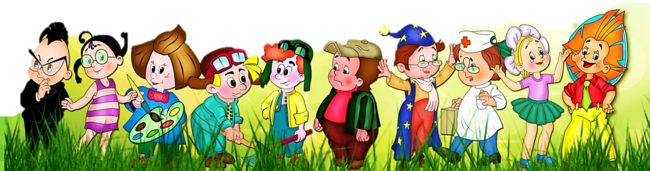 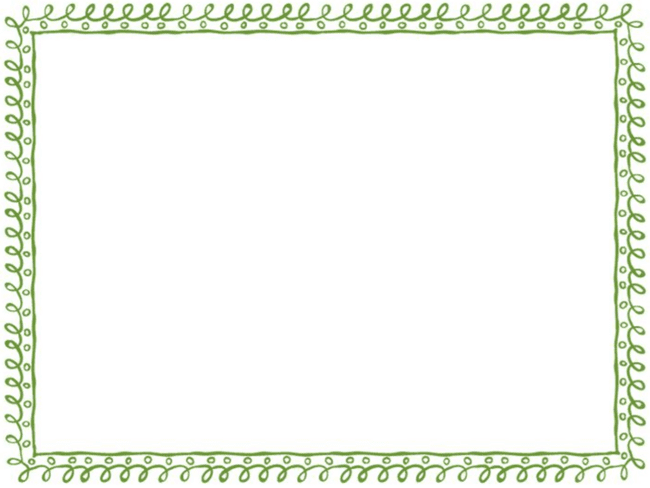 Вопрос 1
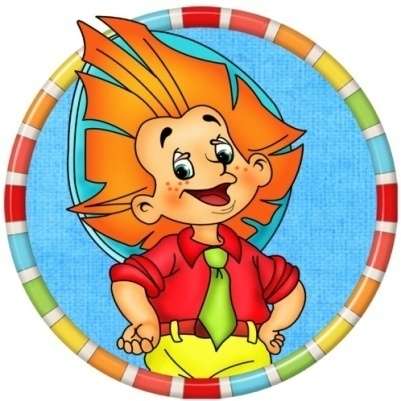 Коротышка, который прославился тем, что очень любил газированную воду с сиропом. Он был очень вежливый. Ему нравилось, когда его называли по имени и отчеству. 
Кто это?
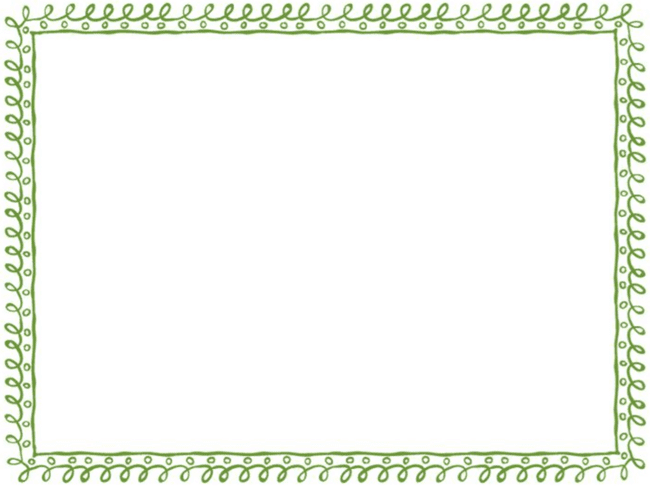 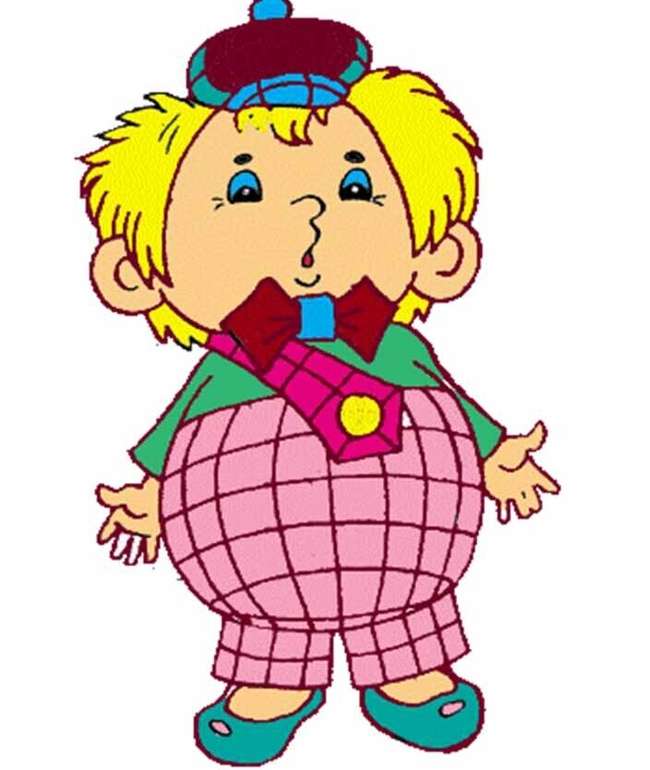 Сахарин
Сахариныч
Сиропчик
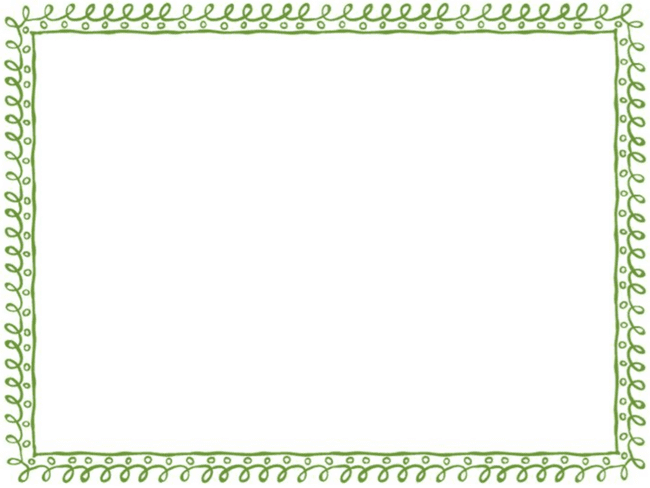 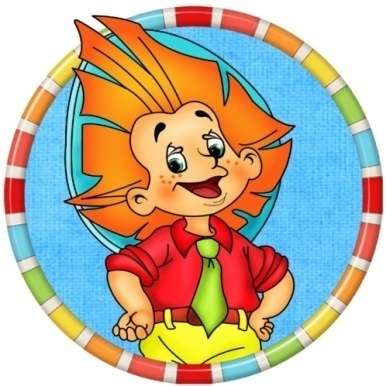 Вопрос 2
Известный доктор, который лечил коротышек от всех болезней. Он всегда ходил в белом халате, а на голове носил белый колпак с кисточкой. 
Кто это?
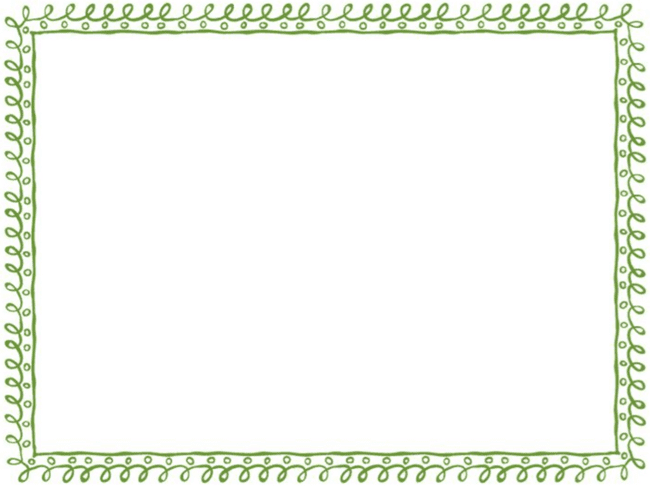 Доктор 
Пилюлькин
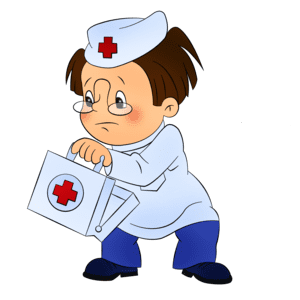 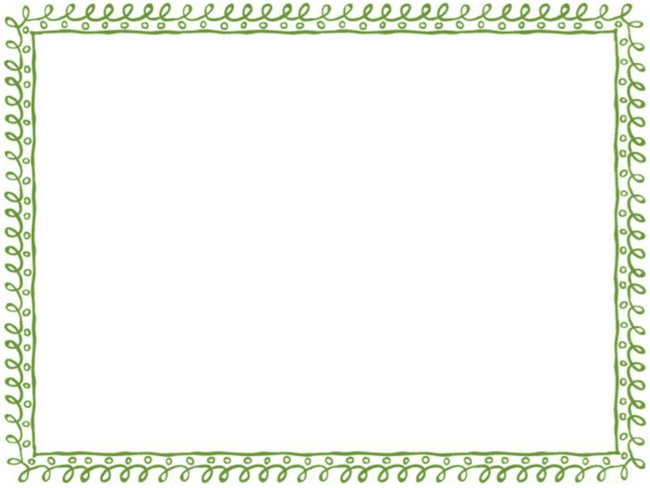 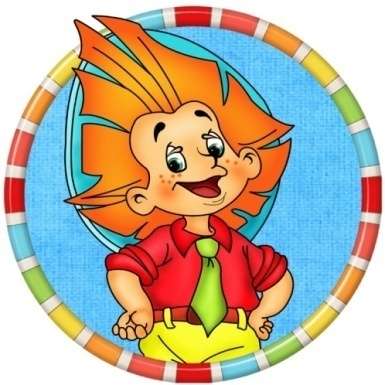 Вопрос 3
Это был знаменитый астроном. Он умел делать из осколков битых бутылок увеличительные стекла. Когда он смотрел в увеличительные стекла на разные предметы, то предметы казались больше. Из нескольких таких увеличительных стекол он сделал большую подзорную трубу, в которую можно было смотреть на Луну и на звезды. 
Кто это?
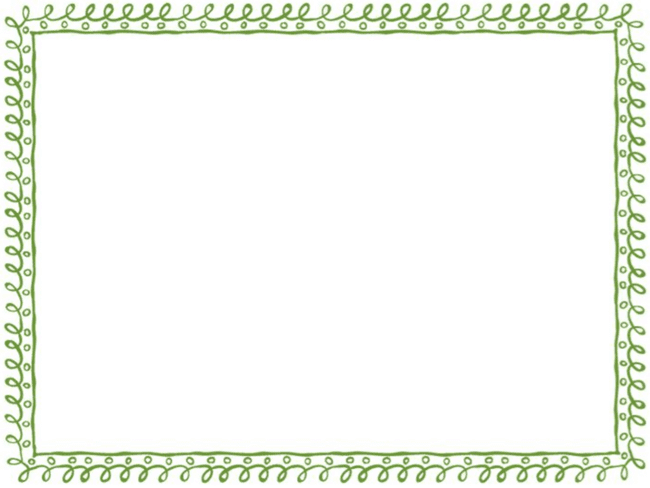 Астроном Стекляшкин
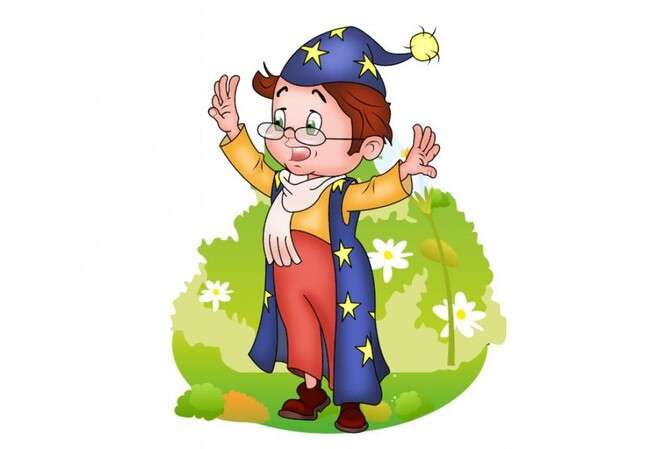 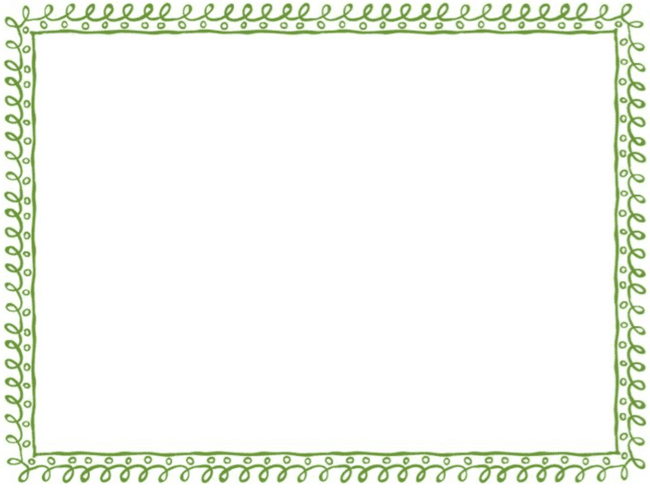 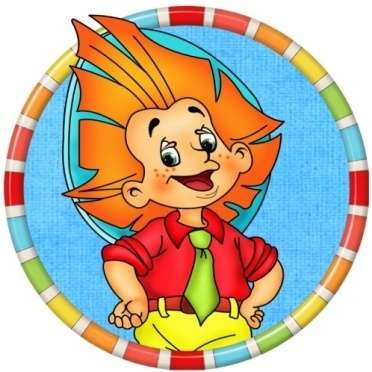 Вопрос 4
Самым главным из них был малыш-коротыш, по имени …... Его так прозвали за то, что он знал очень много. А знал он много потому, что читал разные книги. Эти книги лежали у него и на столе, и под столом, и на кровати, и под кроватью. В его комнате не было такого места, где бы не лежали книги. 
Кто это?
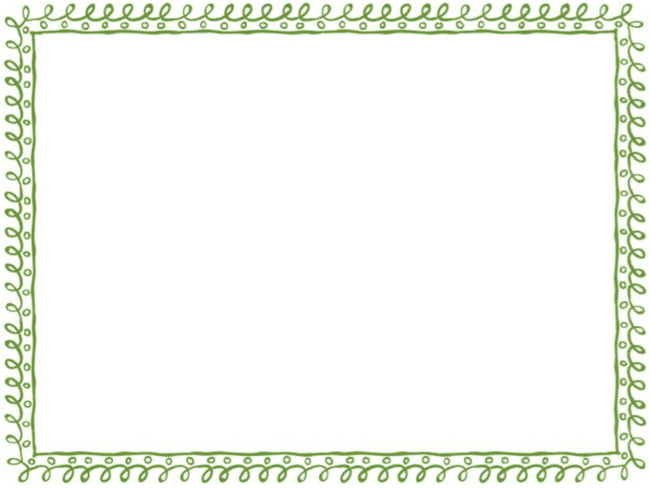 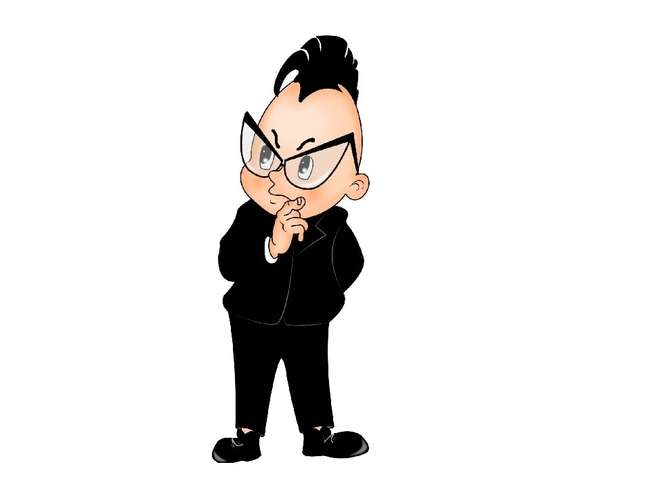 Знайка
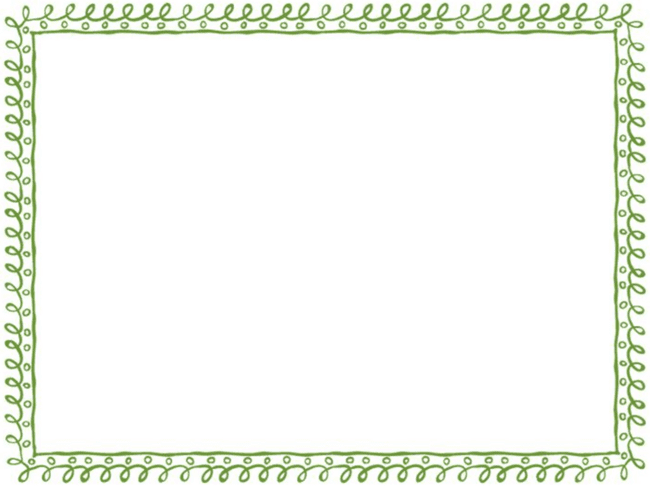 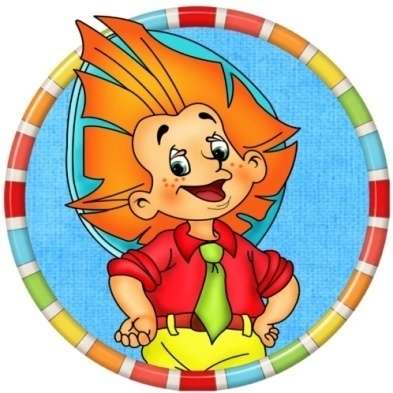 Вопрос 5
Это был замечательный музыкант. У него были разные музыкальные инструменты, и он часто на них играл. 
Кто это?
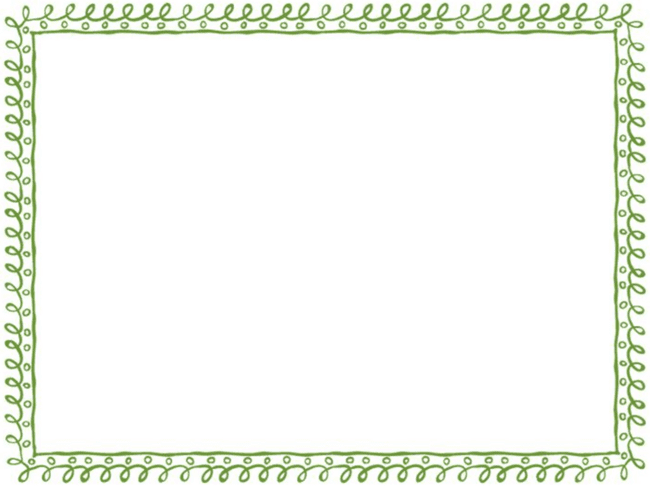 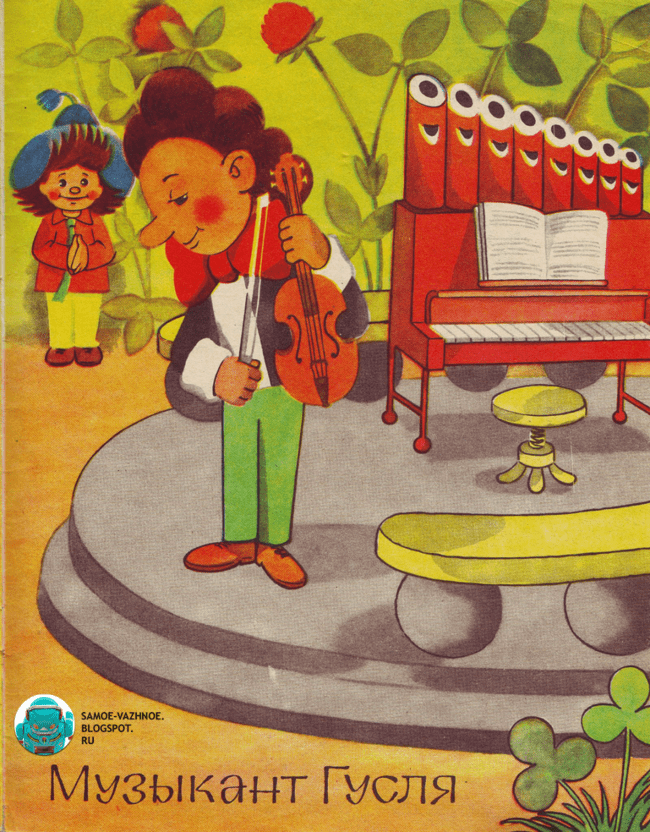 Музыкант Гусля
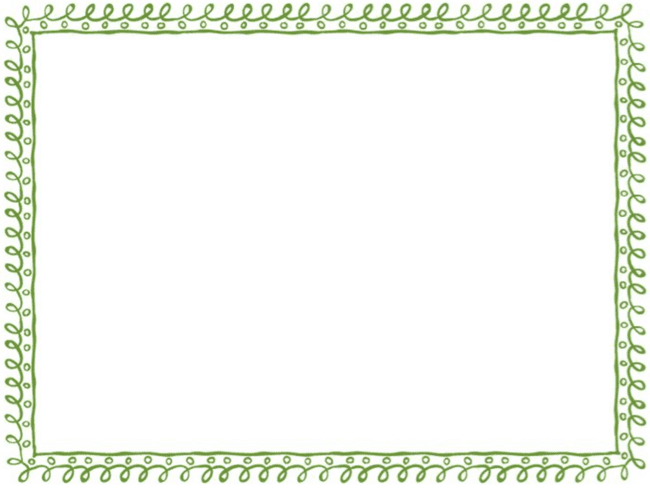 Раунд 2
Путешествие
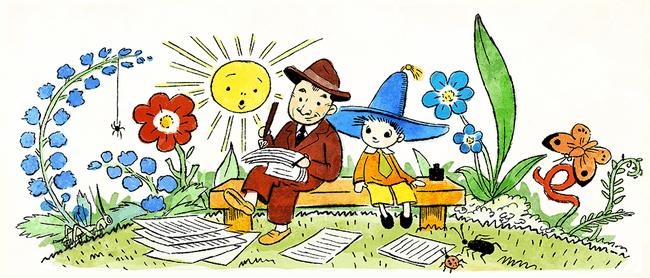 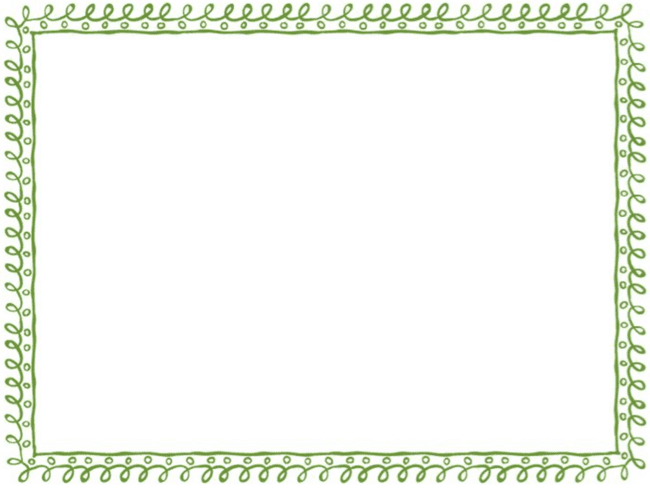 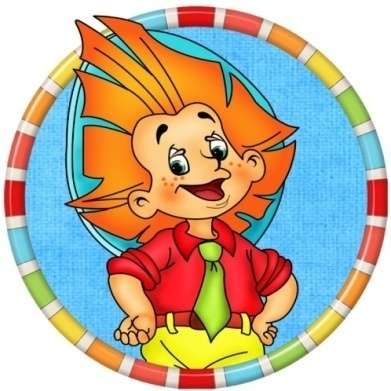 Вопрос 1
Где коротышки взяли резину для изготовления воздушного шара?
А- Купили в магазине
Б- Добыли резину из цветка
В- Переплавили резиновые игрушки
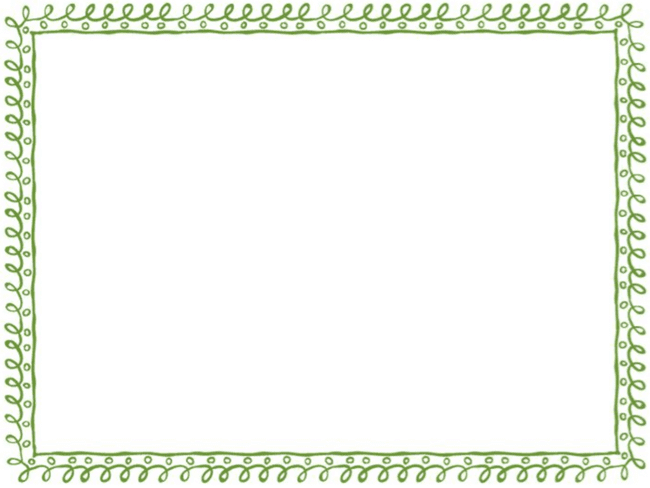 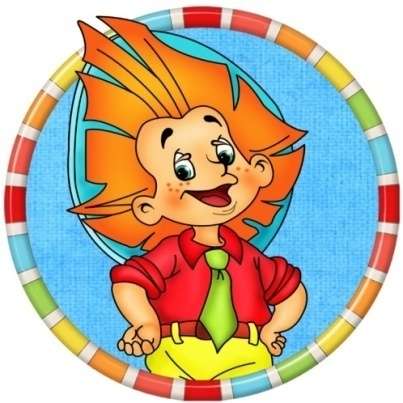 Вопрос 2
Чем нужно было наполнить воздушный шар, чтобы он полетел?
А- Кислородом
Б- Теплым воздухом
В- Специальным газом
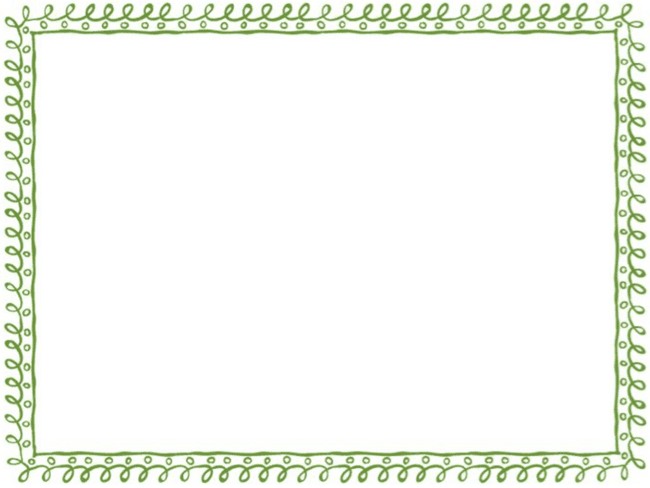 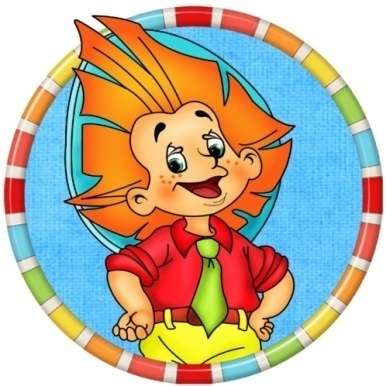 Вопрос 3
Для чего Знайка взял на воздушный шар мешки с песком?
А- Для того, чтобы потушить пожар
Б- Для того, чтобы посадить растения
В- Для того, чтобы высыпать песок в случае снижения шара
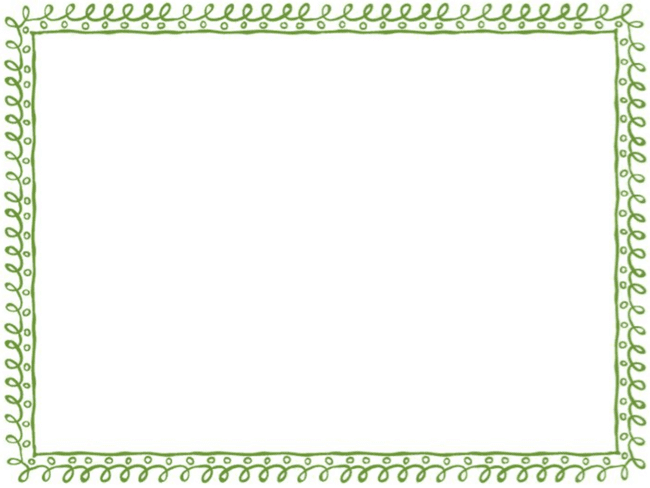 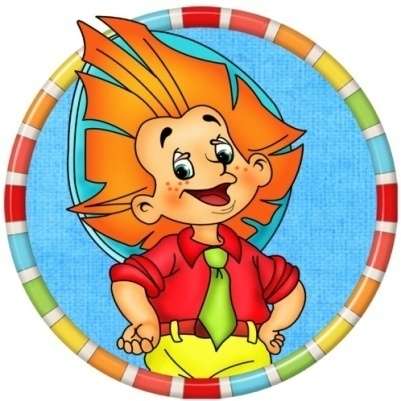 Вопрос 4
Что сделал Торопыжка, вместо того, чтобы спрыгнуть с воздушного шара?
А- Стал кушать бутерброд
Б- Держал Незнайку
В- Раскрыл парашют
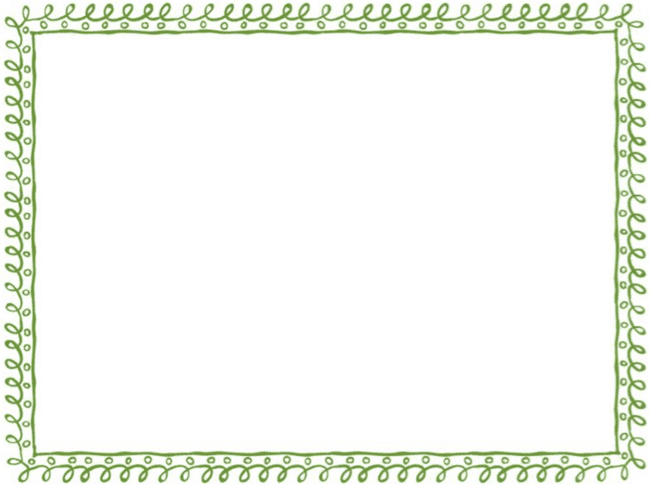 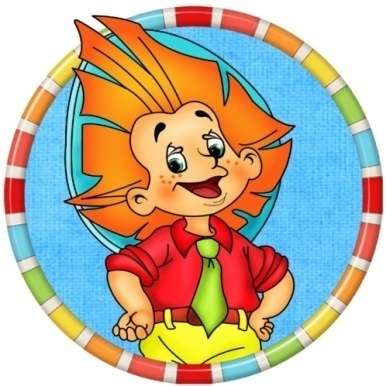 Вопрос 5
Как назывался город, в котором потерпел крушение воздушный шар?
А- Зеленый
Б- Цветочный
В- Змеевка
Нужно сдать бланки
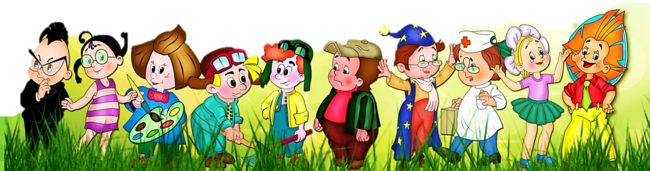 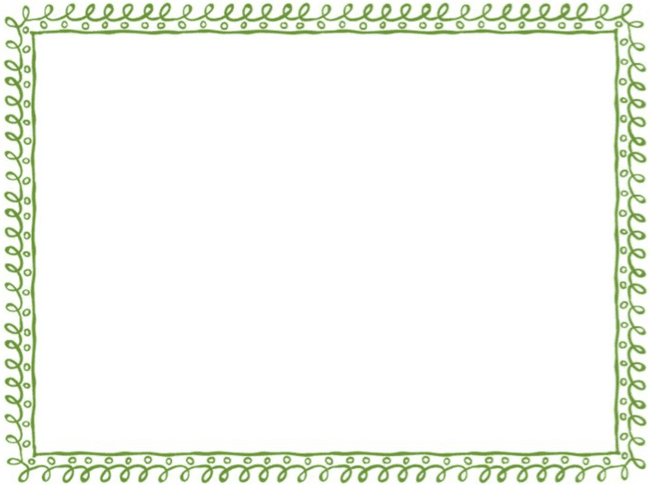 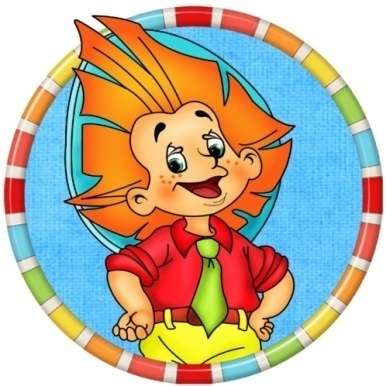 Вопрос 1
Где коротышки взяли резину для изготовления воздушного шара?
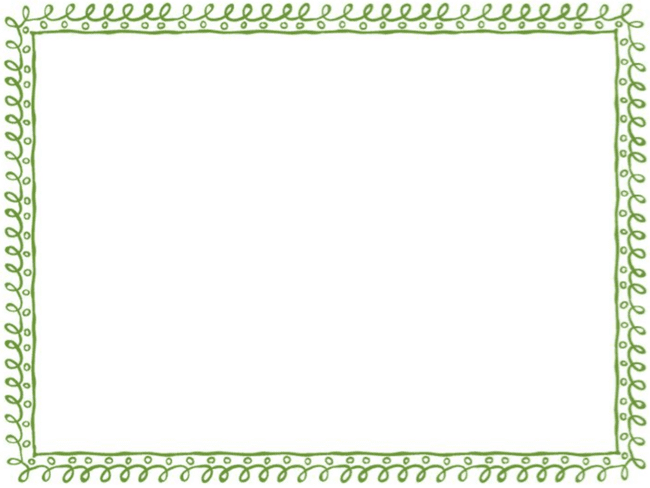 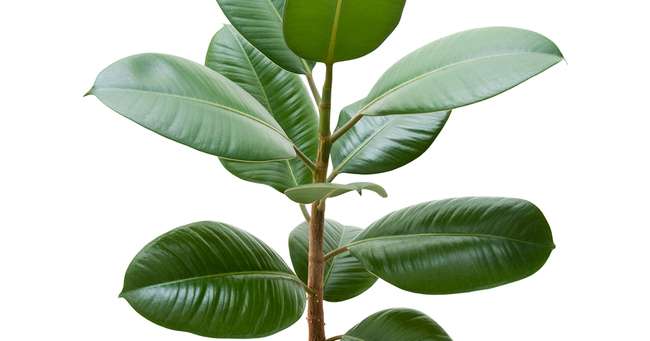 Добыли резину
 из цветка
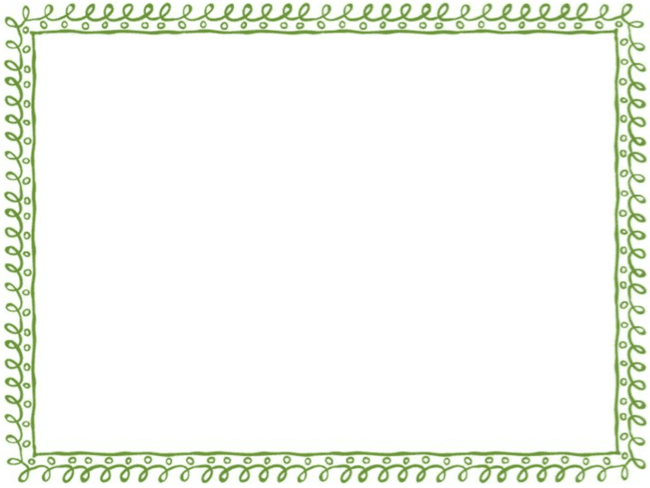 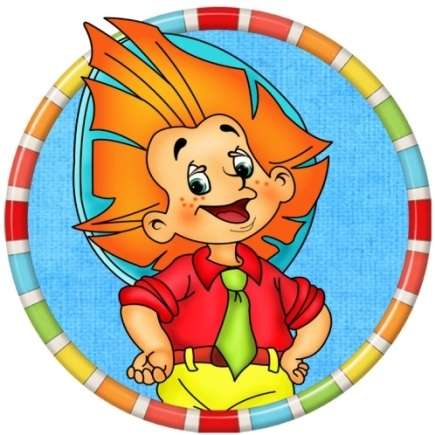 Вопрос 2
Чем нужно было наполнить воздушный шар, чтобы он полетел?
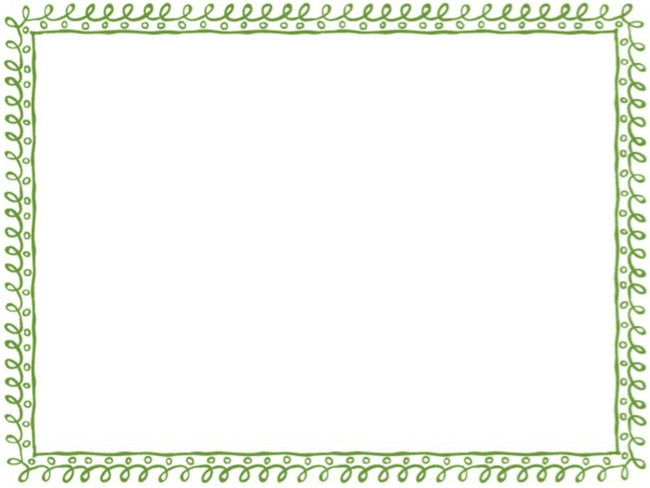 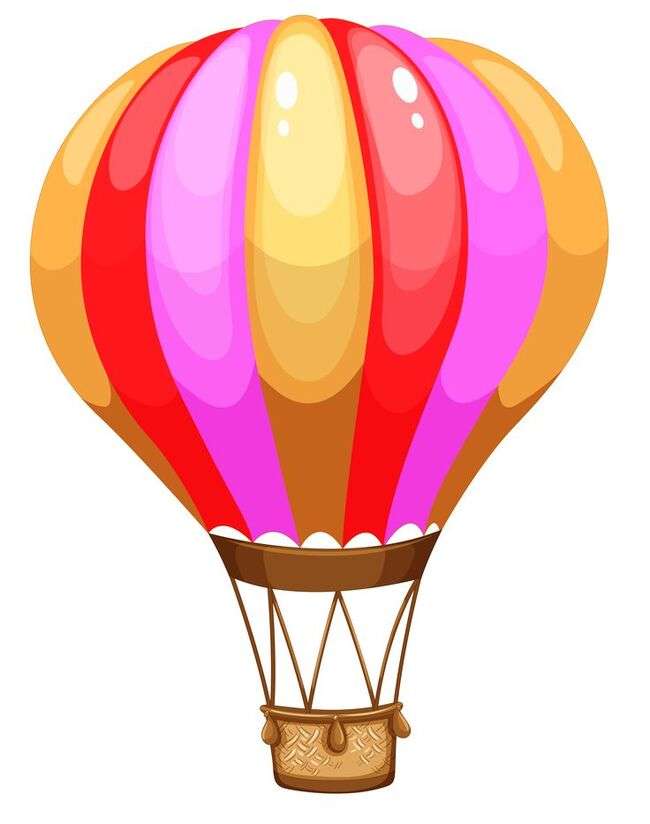 Наполнить 
шар
 теплым 
воздухом
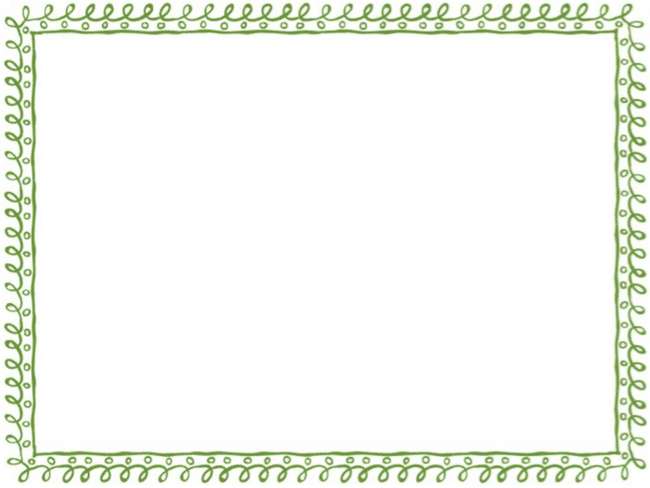 Вопрос 3
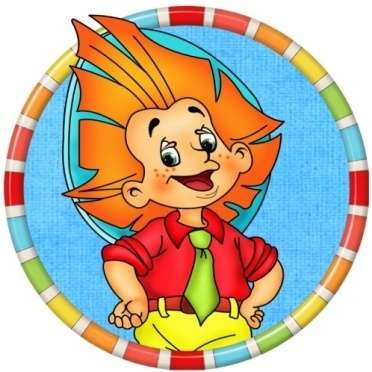 Для чего Знайка взял на воздушный шар мешки с песком?
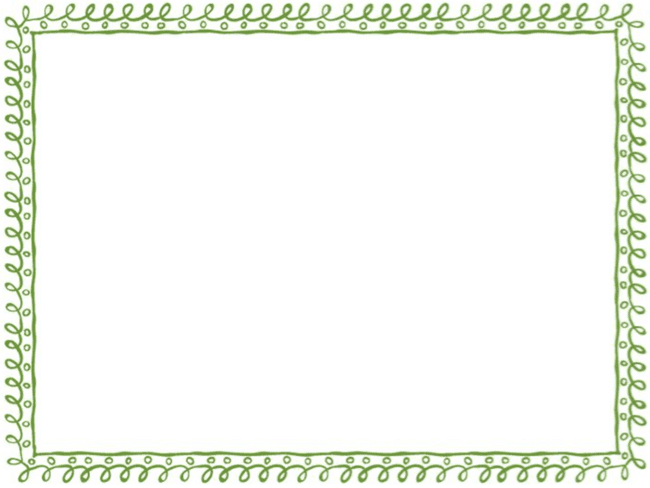 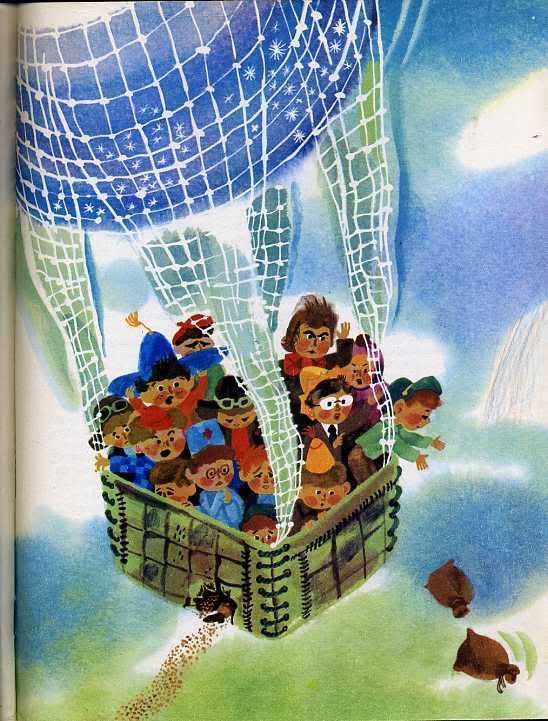 Для того, чтобы высыпать песок
 в случае снижения шара
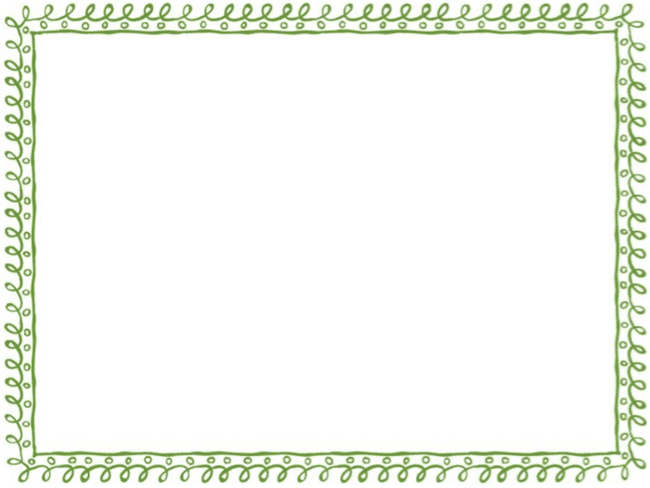 Вопрос 4
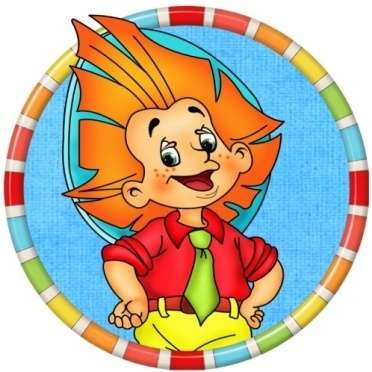 Что сделал Торопыжка, вместо того, чтобы спрыгнуть с воздушного шара?
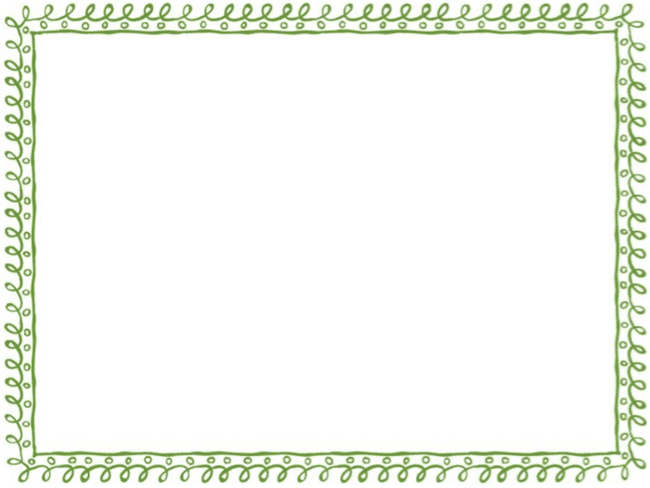 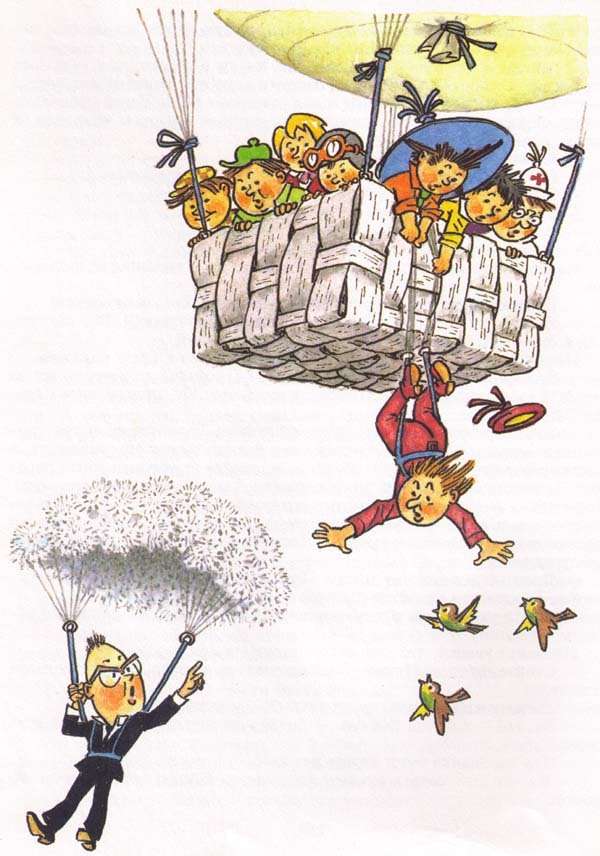 Раскрыл парашют
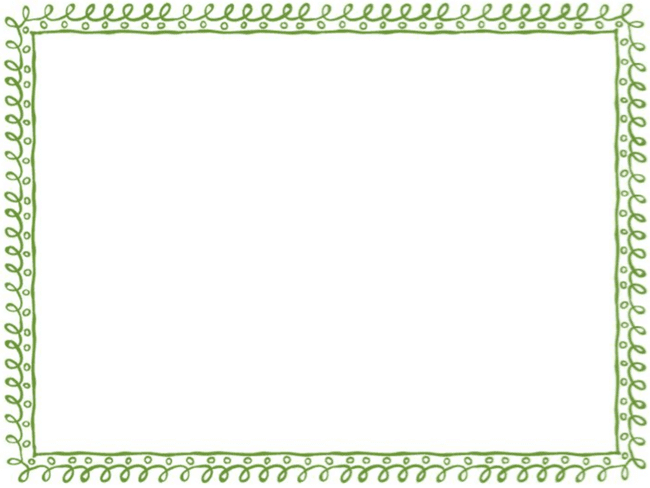 Вопрос 5
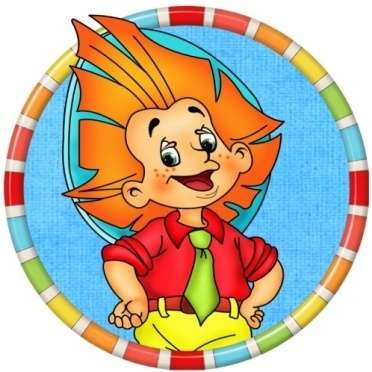 Как назывался город, в котором потерпел крушение воздушный шар?
А- Зеленый
Б- Цветочный
В- Змеевка
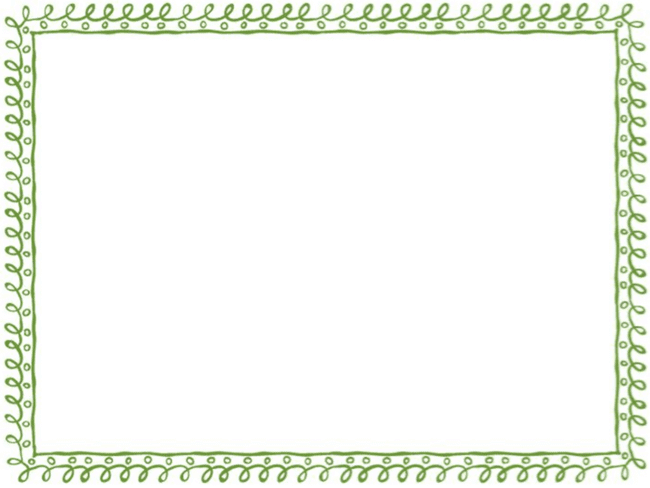 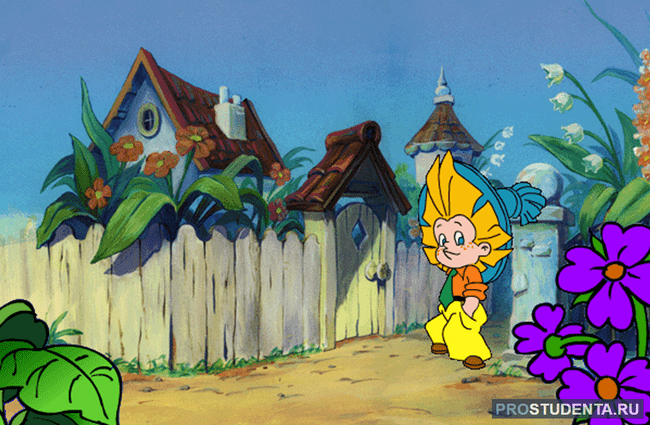 Зеленый город
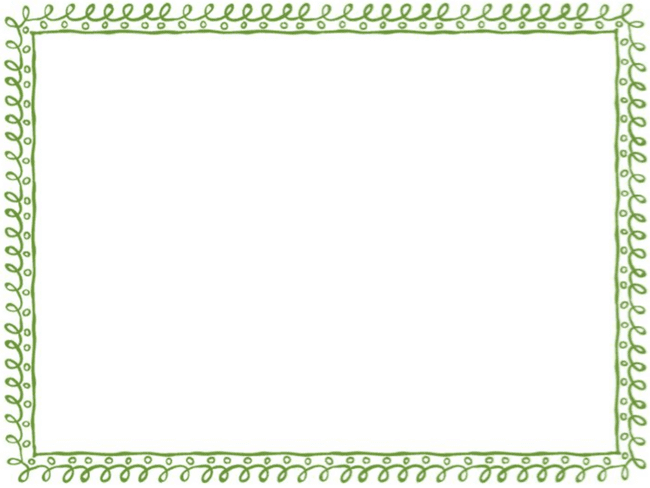 Раунд 3
Новые знакомые
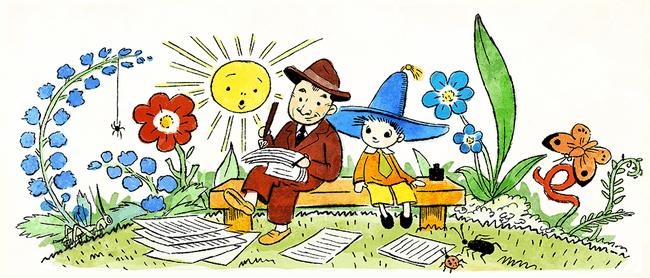 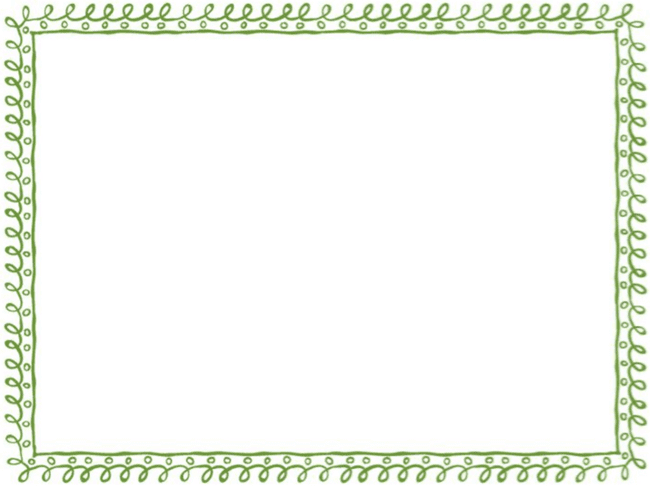 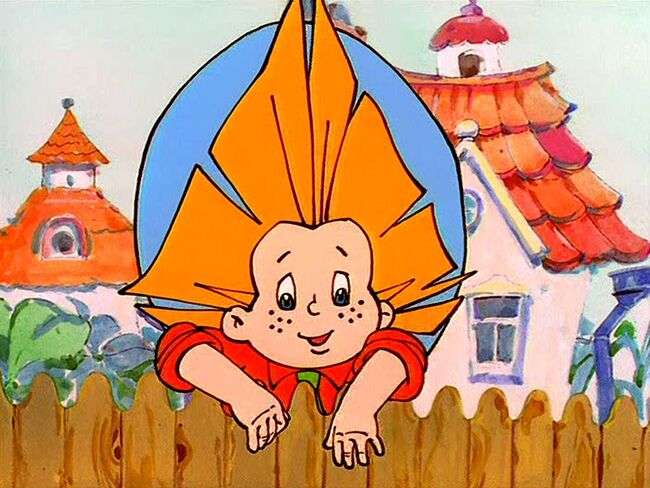 Нужно сдать бланки
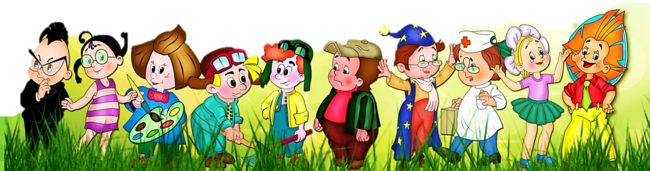 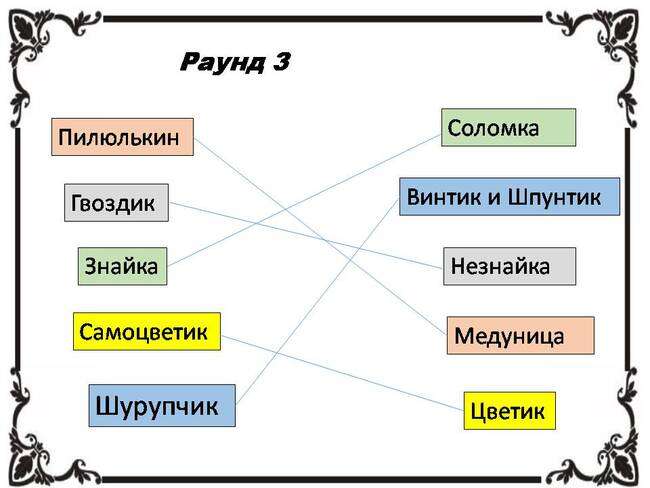 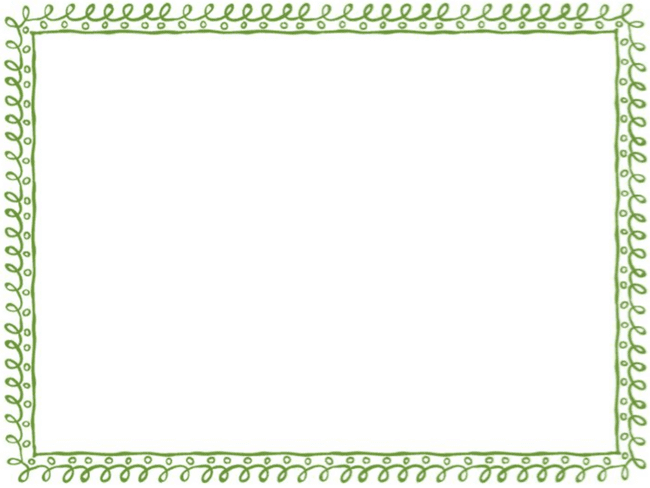 Раунд 4
Разные разности
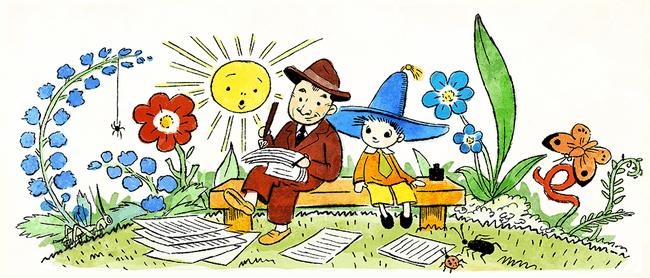 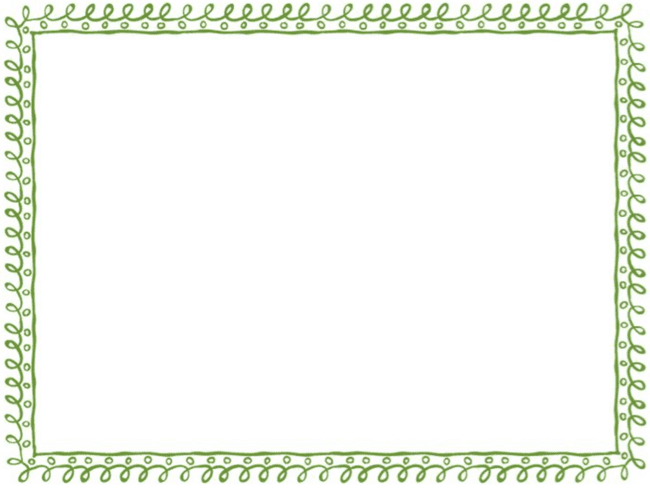 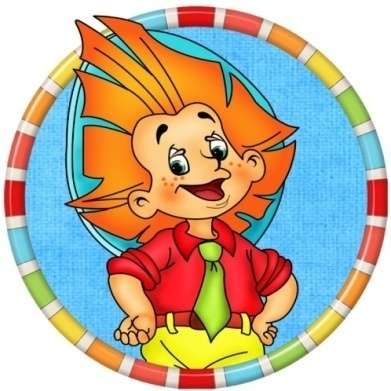 Вопрос 1
В Зеленом городе Незнайка увидел огромные зеленые шары, величиной с двухэтажный дом.
Что это было на самом деле?
А- Воздушные шары
Б- Резиновые мячи
В- Арбузы
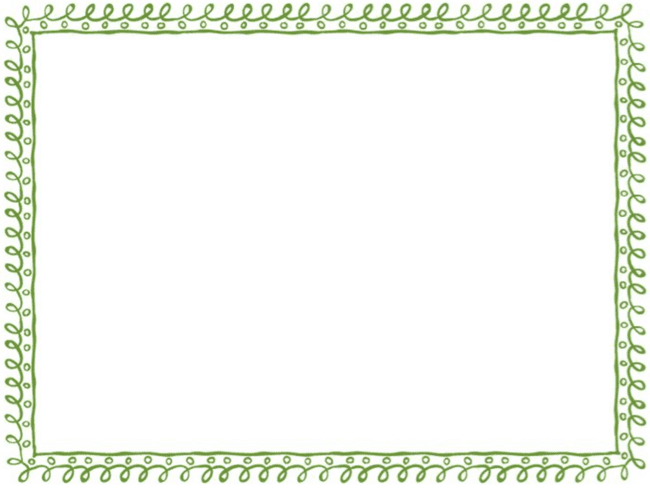 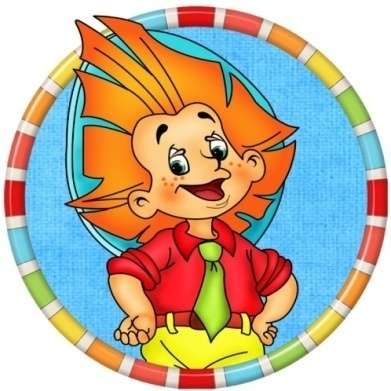 Вопрос 2
Как называлась река, протекавшая в Зеленом городе?
А- Арбузовая
Б- Огурцовая
В- Цветочная
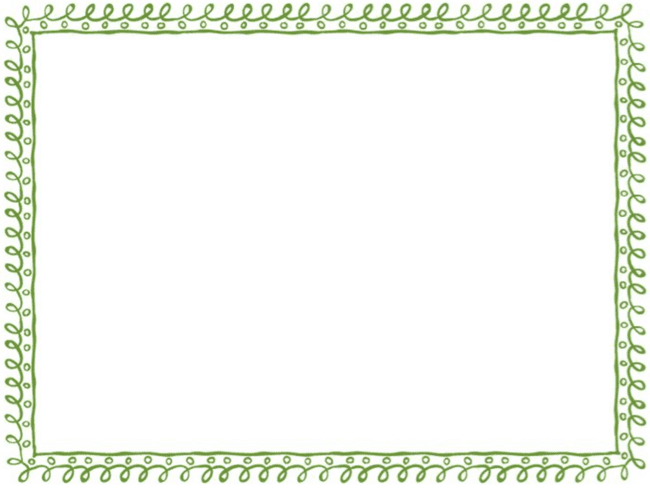 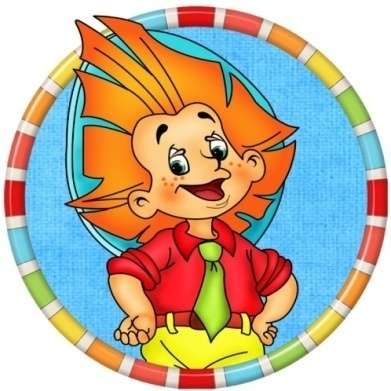 Вопрос 3
Кто из коротышек повредил ногу при падении воздушного шара?
А- Знайка
Б- Пончик
В- Пулька
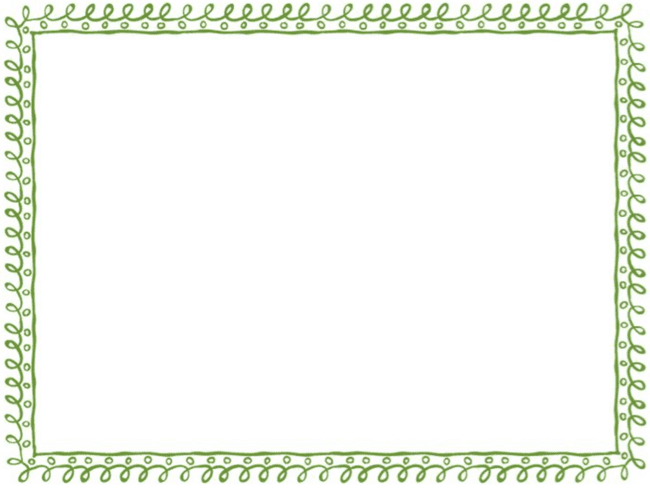 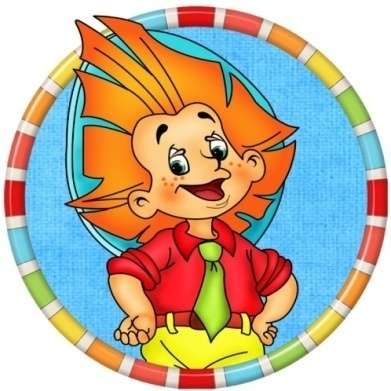 Вопрос 4
Какую песню пел на концерте хор коротышек?
А- Песню «Калинка-малинка»
Б- Песню про кузнечика
В- Песню про Антошку
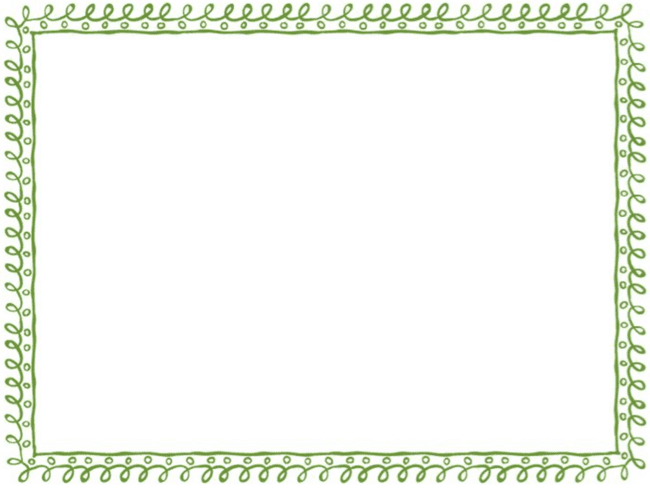 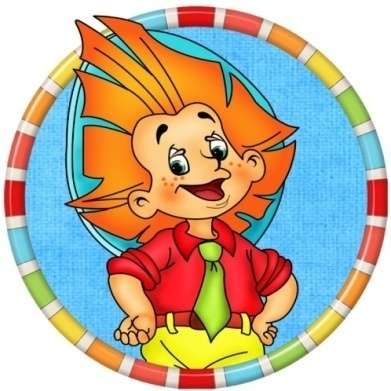 Вопрос 5
Какого роста были коротышки?
А- Ростом с ромашку
Б- Ростом с огурец
В- Ростом с гриб
Нужно сдать бланки
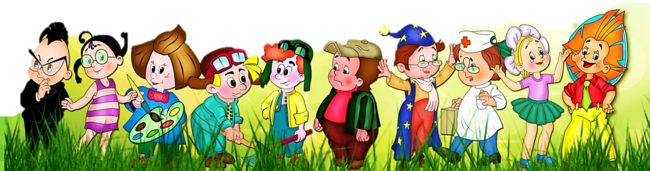 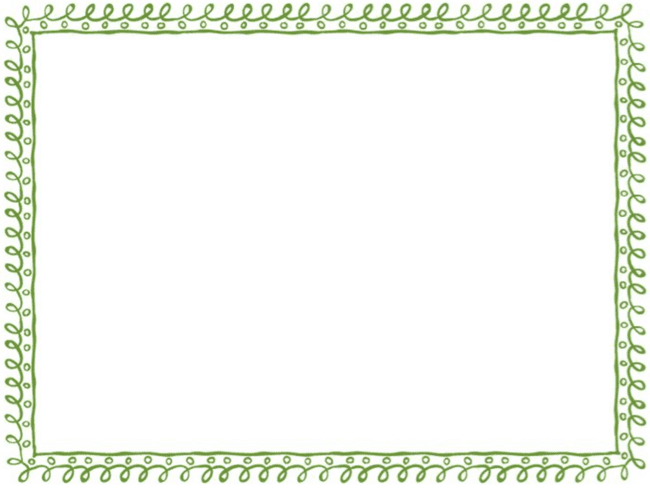 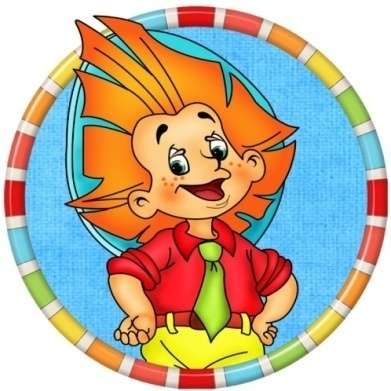 Вопрос 1
В Зеленом городе Незнайка увидел огромные зеленые шары, величиной с двухэтажный дом.
Что это было на самом деле?
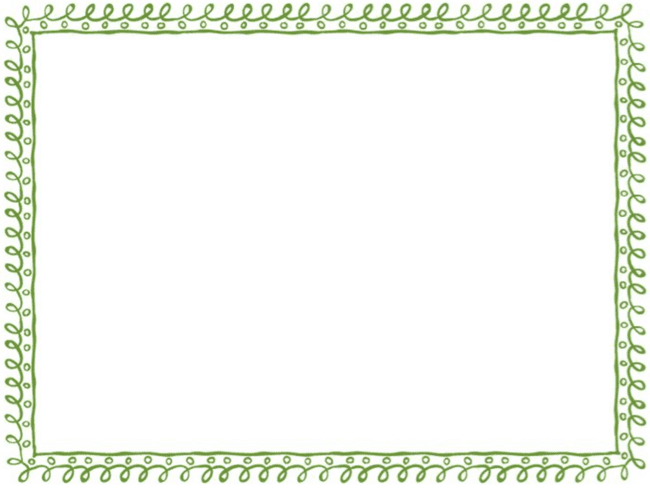 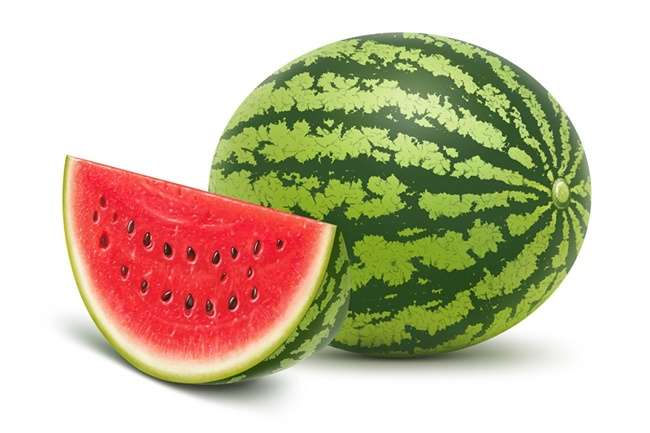 Арбуз
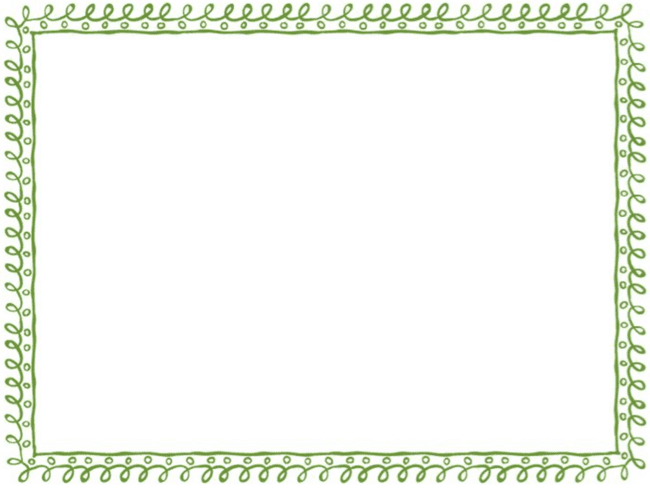 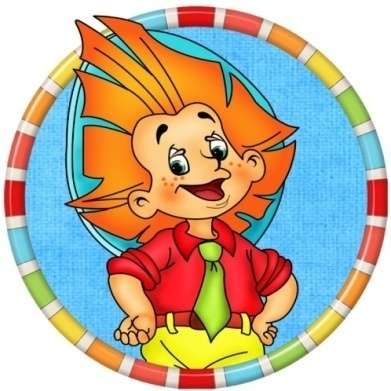 Вопрос 2
Как называлась река, протекавшая в
 Зеленом городе?
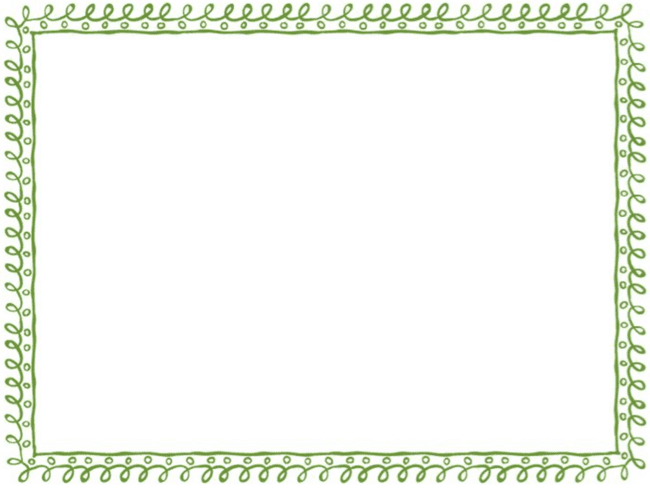 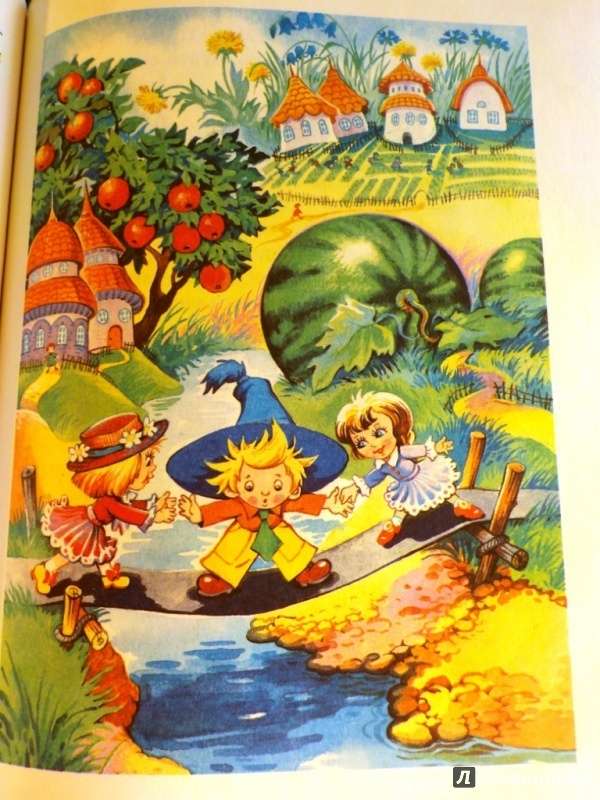 Арбузовая река
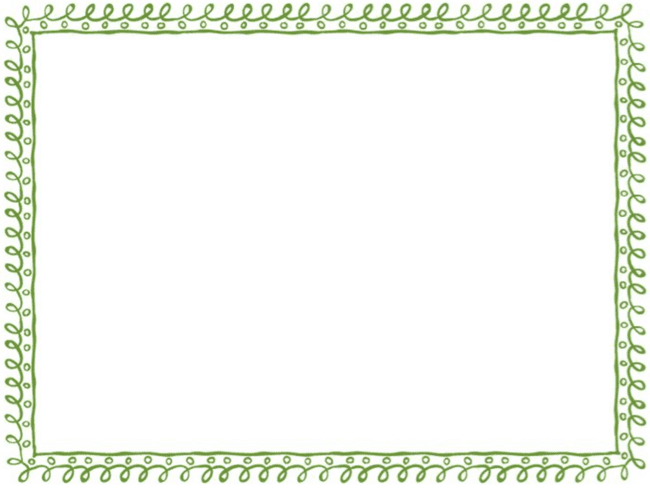 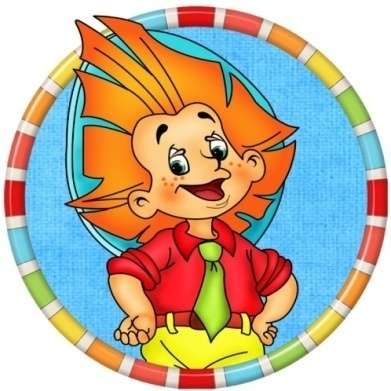 Вопрос 3
Кто из коротышек повредил ногу при падении воздушного шара?
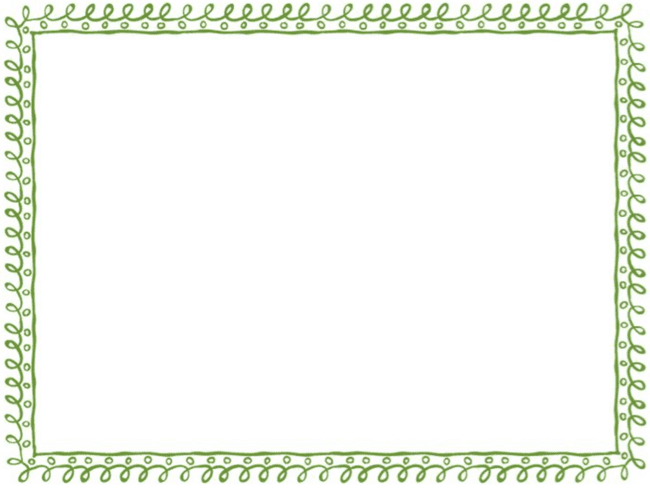 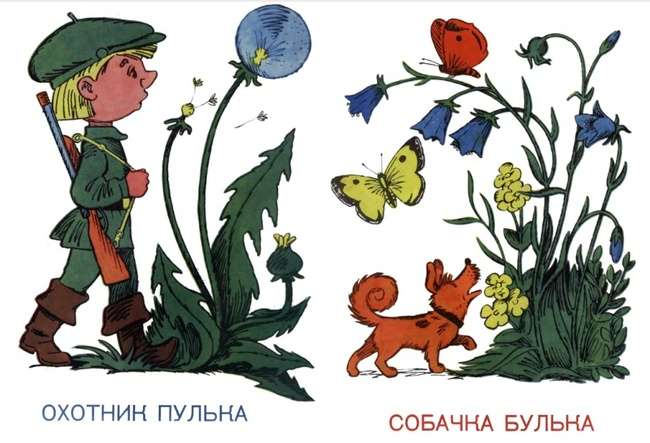 Охотник Пулька
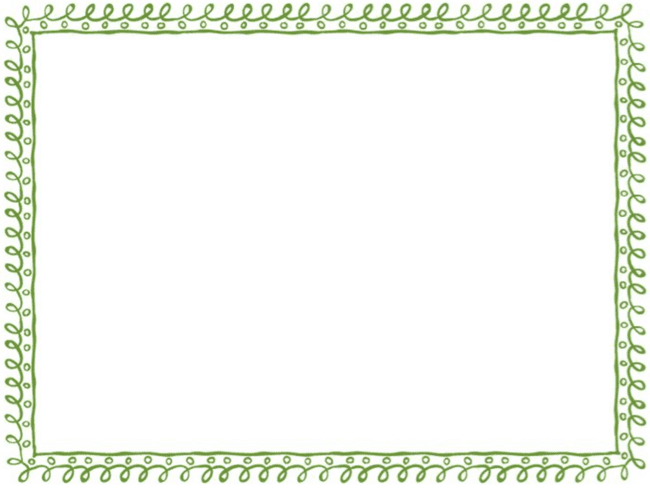 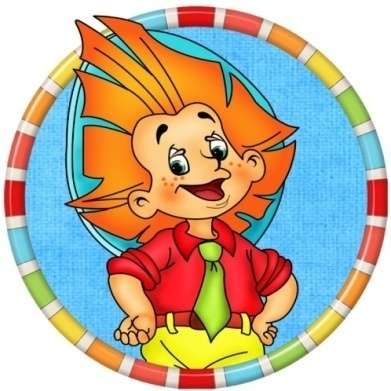 Вопрос 4
Какую песню пел на концерте хор коротышек?
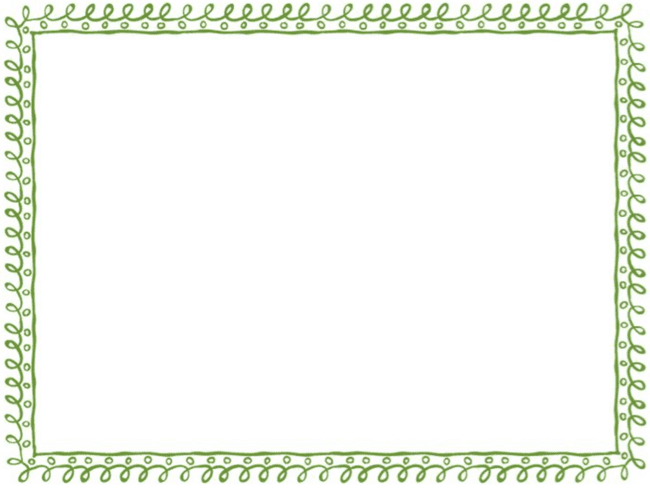 В траве сидел кузнечик
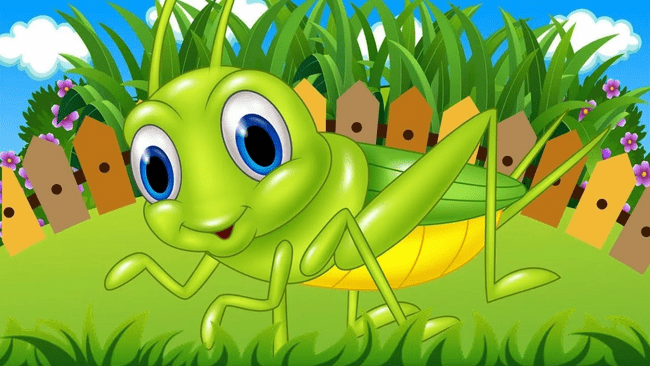 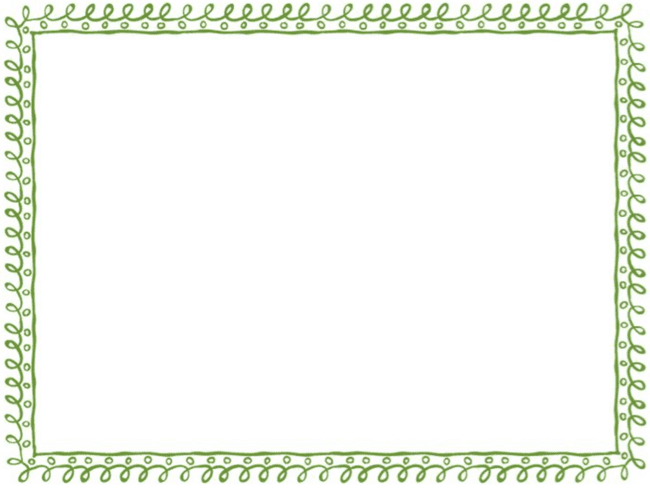 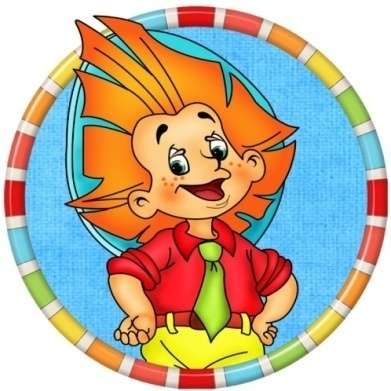 Вопрос 5
Какого роста были коротышки?
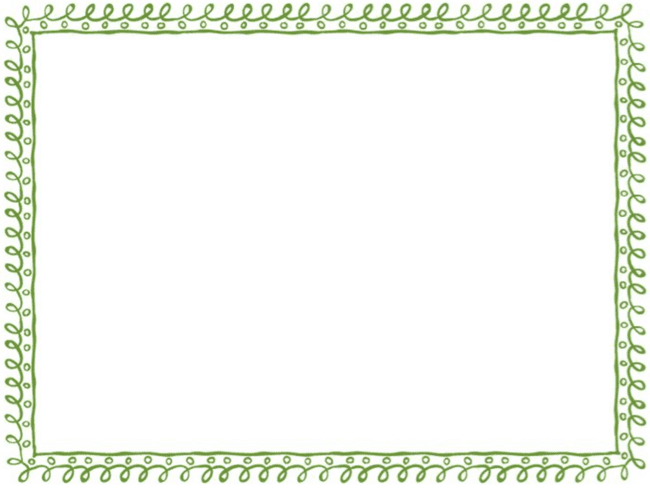 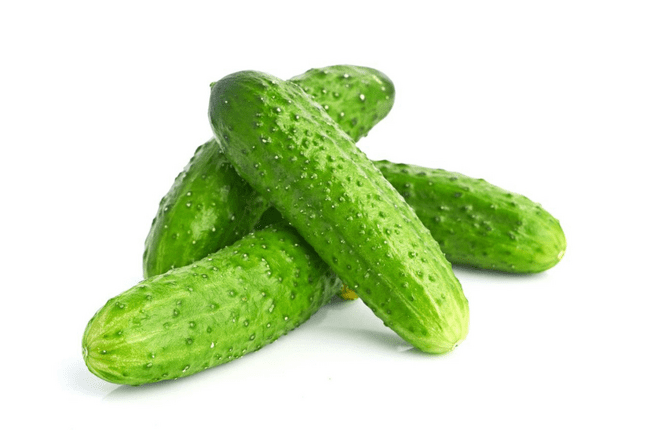 Ростом с небольшой огурец
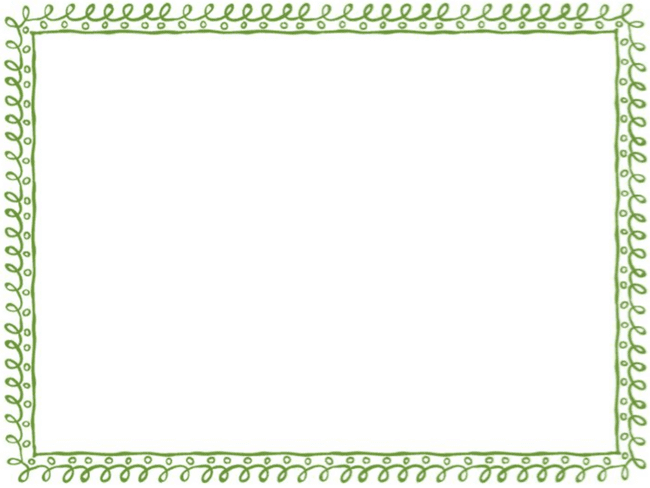 Раунд 5
Стихи
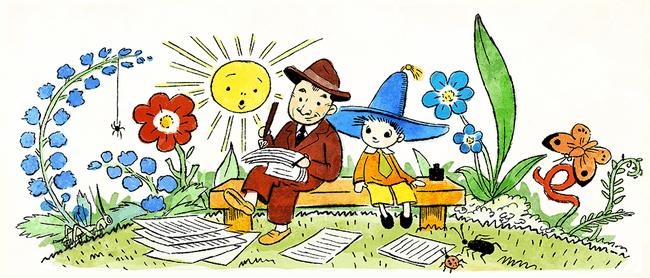 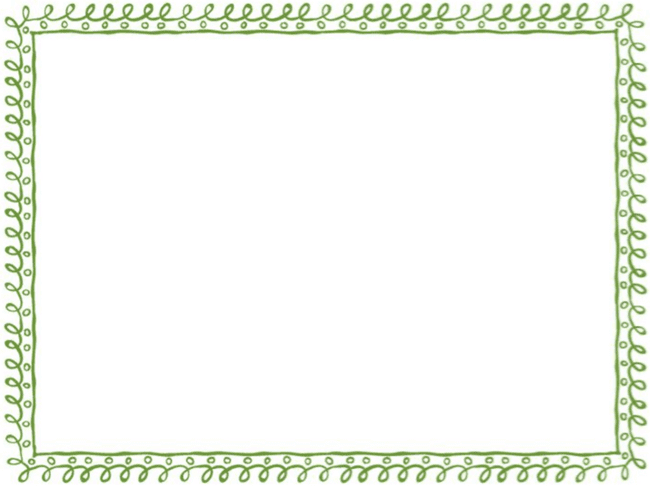 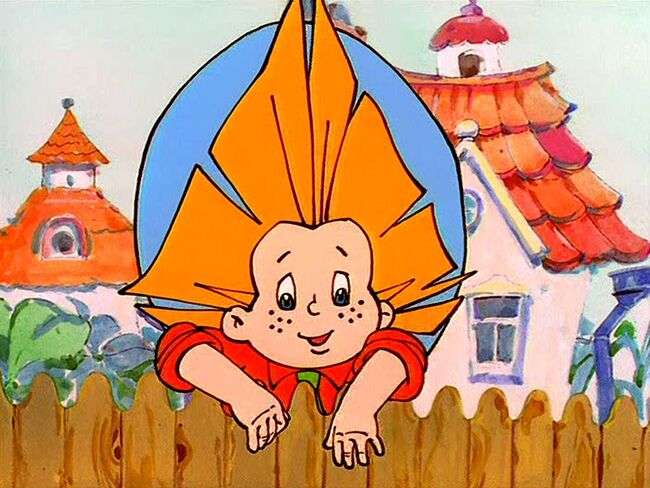 Нужно сдать бланки
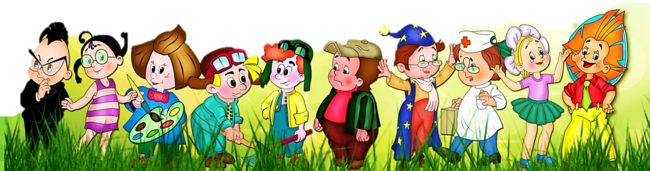 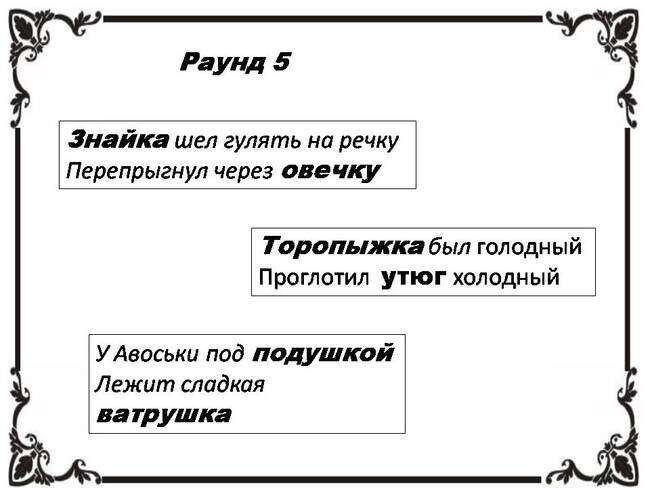 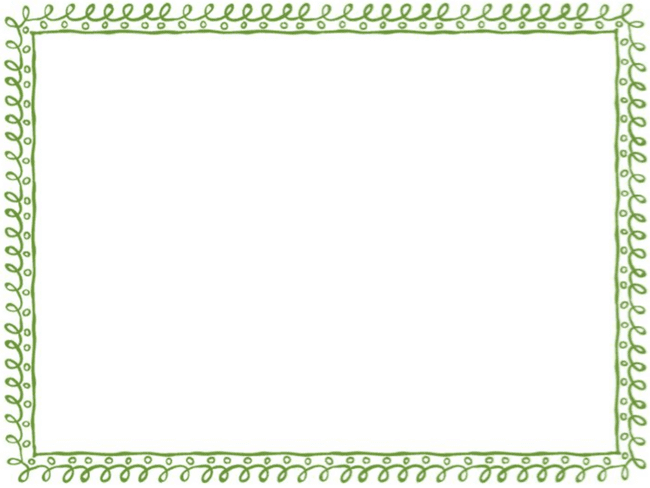 Итоги игры
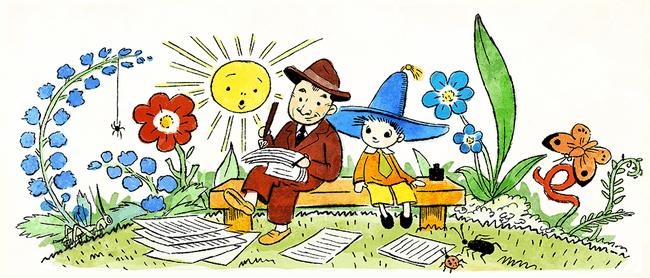